Patient involvement and engagement at St Andrew’s Healthcare
Deborah Lowe - Deputy Director of Nursing 
Sophia  Feurtado - Head of Patient Experience
St Andrew`s provides:
Specialist and secure care pathways in both mental health and neuropsychiatry,   national secure services for young people, women, men and older adults.

Clinical expertise in trauma, personality disorder, psychosis, autism, learning disability, brain injury and dementia.

Criminal justice in-reach and clinical consultancy, vocational rehabilitation and outpatient care.

St Andrew`s is the UK’s leading charity providing specialist NHS care, with a reputation grown over 175 years.   

We are an independent national teaching hospital, training clinical leaders for the future and research centre. St Andrew`s is partnered with King’s College London and employs over 4000 staff.
Our Strategy
Our new strategy sets out how we can build on our rich heritage as a charity and secure our future as a world-class provider of mental healthcare services.
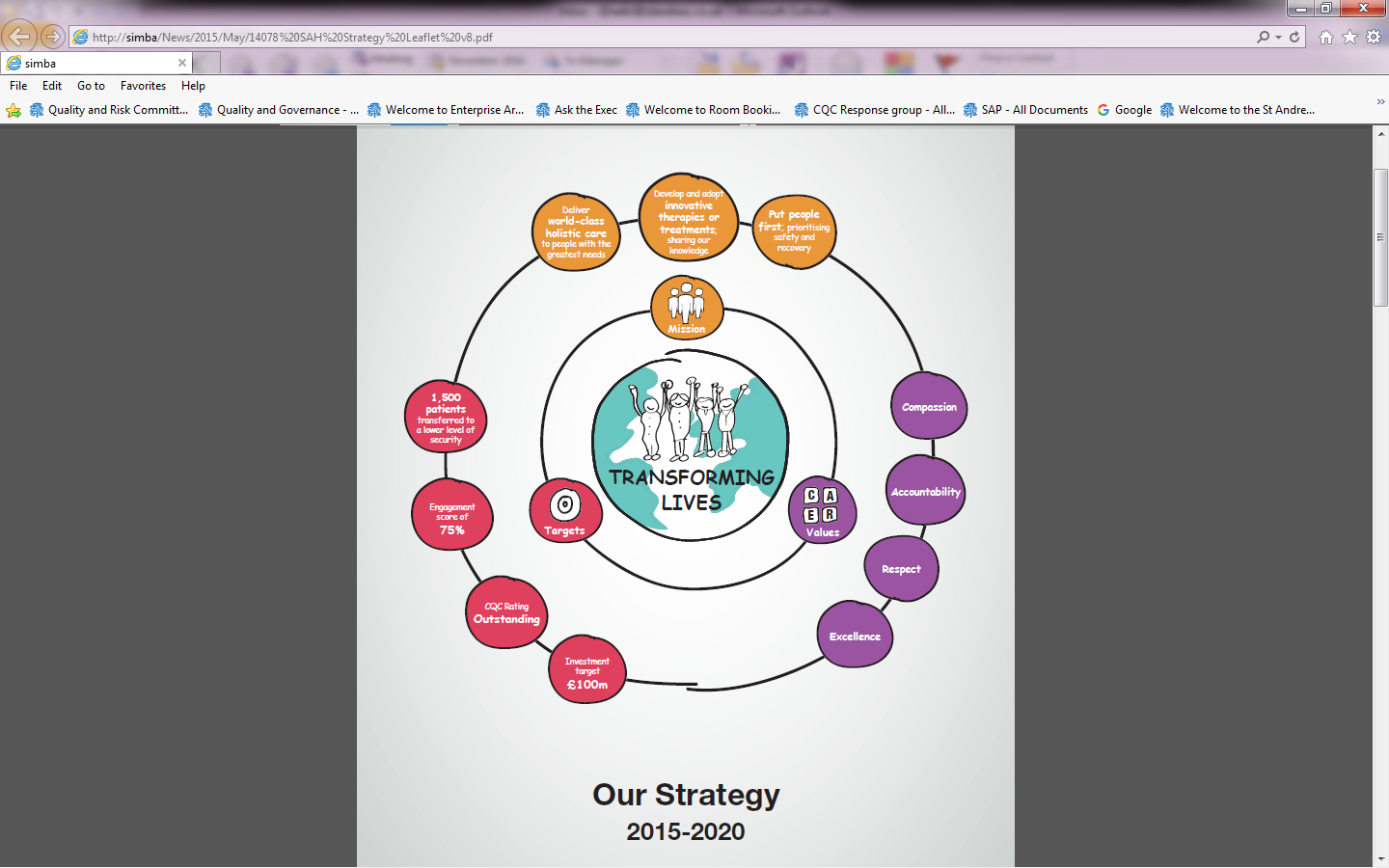 The importance of online patient feedback at St Andrew’s
Patient Involvement Strategy -  Key Focus: Patient Opinion

•	Listening and responding to patients and their families
•	Co-production, co-creation & co-decision making
•	Supporting and communicating with carers
•	Using digital technology to better engage with people
•	Sharing good practice and influencing national agenda
•	Involving patient and families in research opportunities
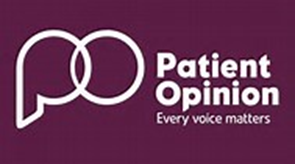 Activity
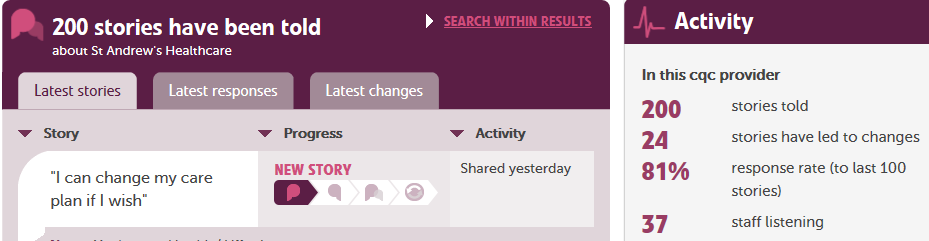 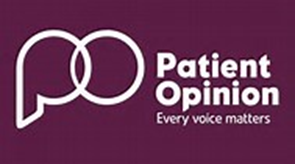 Our Story  - Implementation
Executive Director of Nursing and Quality 
Board leadership 
Phased Soft Launch  -  3 Pathways
Service Directors identified their Lead Responders
Briefings at Senior Team/Quality meetings
Developed Patient Opinion resource pack for every member of staff
Road shows/drop ins  held to promote Patient Opinion and story telling sessions on the wards
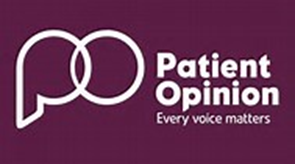 The challenges - sceptics
“This can’t be done in secure services. I don’t see how this can work”
“It will be used by patients to have a whinge”
“What about confidentiality? We need to protect patients and staff, once information is out there, it’s out there you can’t change it”
“We will get the serial complainers and will be used as a complaints service”
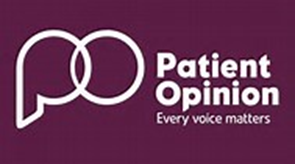 Challenge: Limited internet access for patients
Story generation - help patients post stories

Make feedback fun –  Activities and enjoyment so patients want to talk to us.  (They never quite know what we will turn up with)

Travel with our laptops – so we can show people the website

Bright pink t-shirts - patients aware of who we are when we walked onto their wards
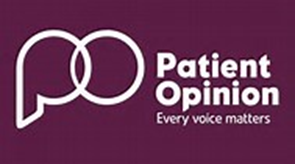 Making Feedback Fun!
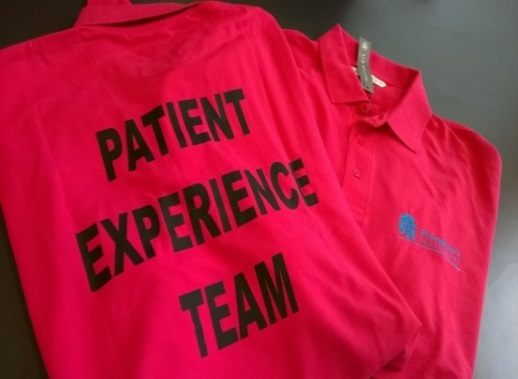 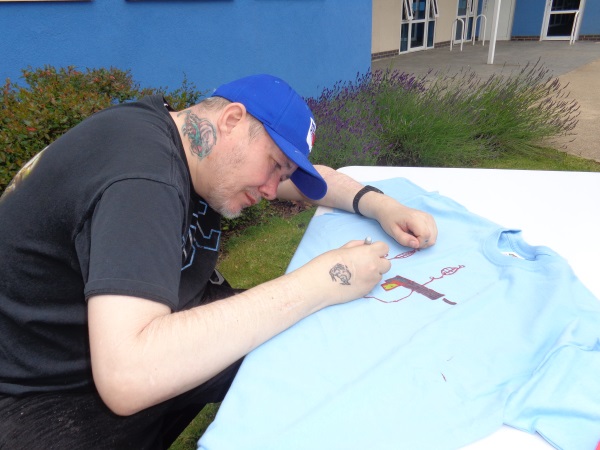 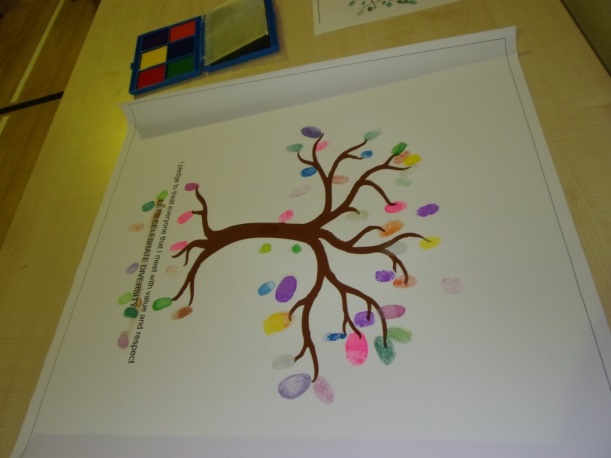 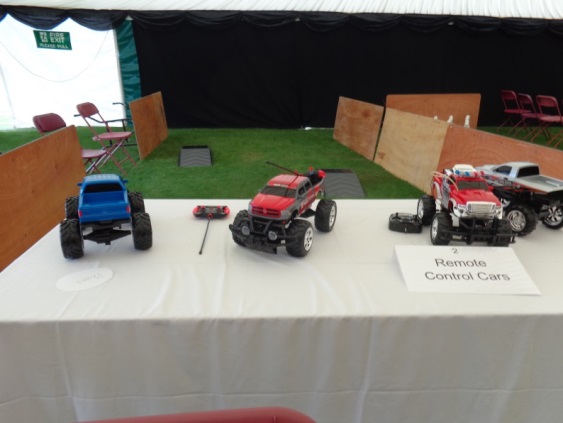 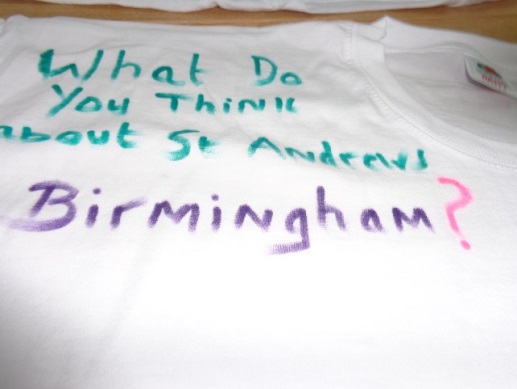 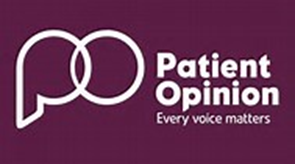 Successes
Patients Providing  feedback across pathways

Rich and diverse range of stories  providing our staff with a different perspective of their services 

A tool to help staff learn and act

Enjoyment - Staff were enjoying reading the stories, were learning, responding and taking immediate action.  Patients enjoying participating in story telling sessions and activities.

Responses and early changes made/planned  

Closing the loop – Patients see the  impact of their feedback and  receive personal response from staff.
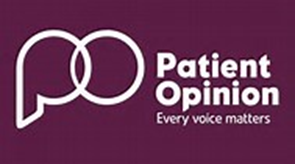 [Speaker Notes: ST Andrew’s following the Triangle of Carer principles.]
A change we made…
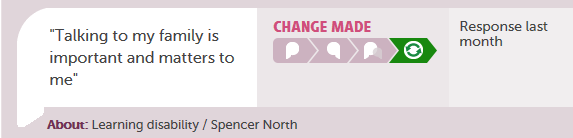 The Modern Matron responded: 

“The ward has now ensured that Skype is accessible for all patients going forward and I hope you enjoy your skyping with your family in the future.”
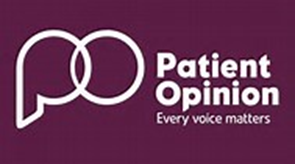 [Speaker Notes: Digital tool are a supplement not a substitute for face-to-face and more traditional communication methods.
We must understand our patients before choosing tools – How do they prefer to engage ? – Involve them in designing the process.
We need to go to where the people are.]
Vision and Future Plans Keeping the momentum going
Patient Experience Measure
Patient Experience Facilitators (patients) collecting stories
Patient Experience Leads on wards
Encourage staff to collect stories and help patients post (Advocates, Volunteers)
Patient Network – Patient Opinion widget on patient intranet
Share the stories and learning more widely (notice boards, intranet, story books, community meetings, team meetings)
Wider launch with  carers, families and friends 
Ongoing transparency in relation to feedback.
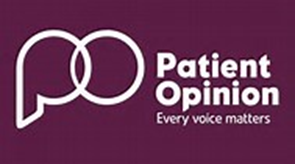 [Speaker Notes: Digital tool are a supplement not a substitute for face-to-face and more traditional communication methods.
We must understand our patients before choosing tools – How do they prefer to engage ? – Involve them in designing the process.
We need to go to where the people are.]
Thankyou and questions
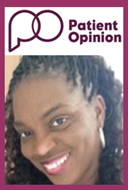 Further information can be obtained from:
Sophia Feurtado
Head of Patient Experience
safeurtado@standrew.co.uk
01604 61 6515